The Rephaim Valley: Breadbasket and Battleground of Jerualem
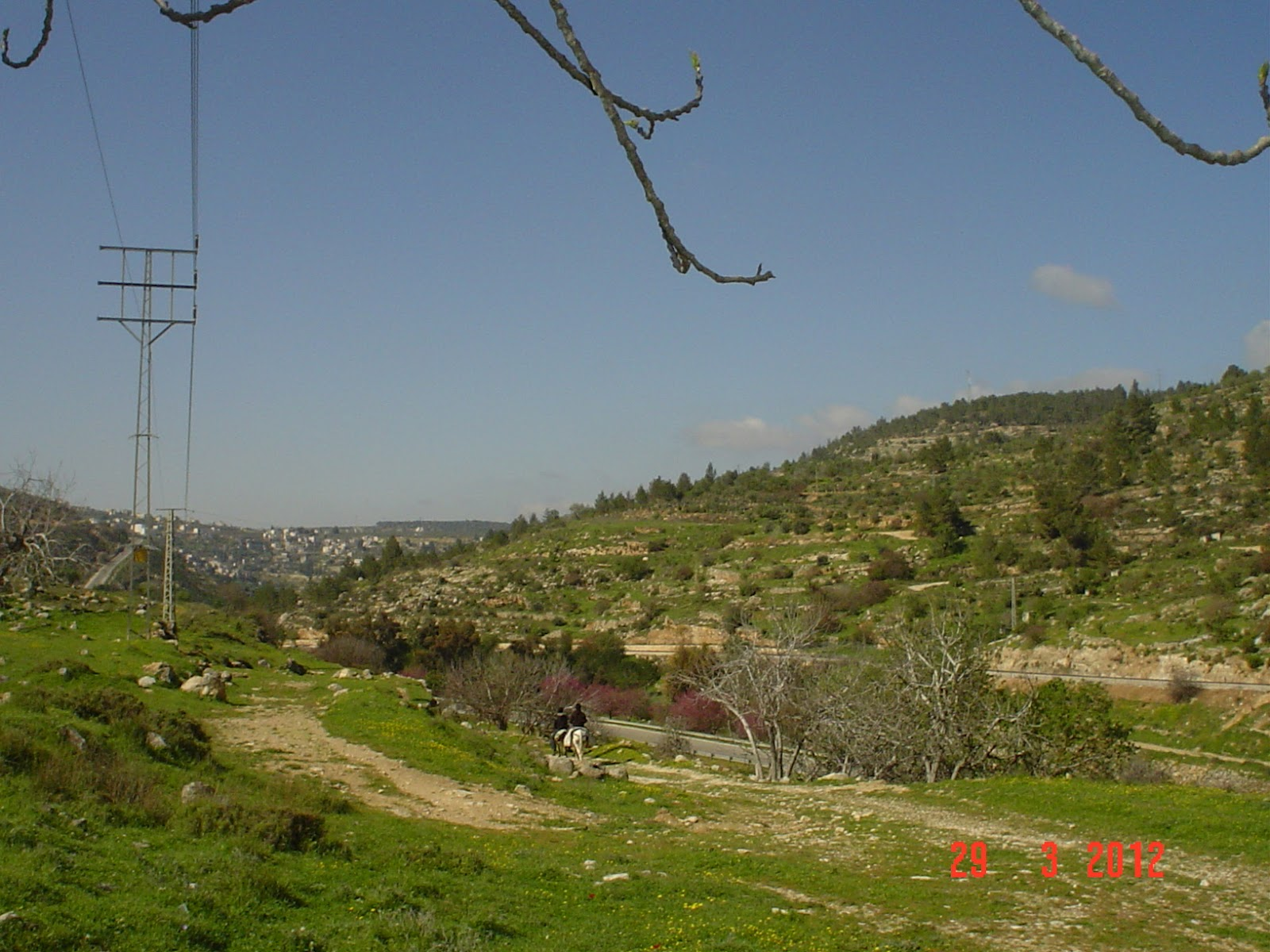 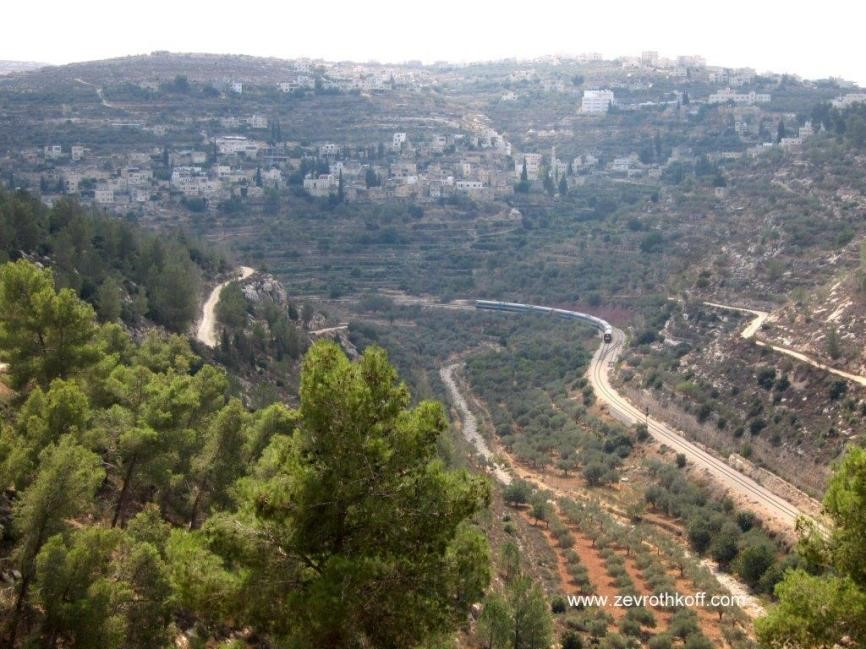 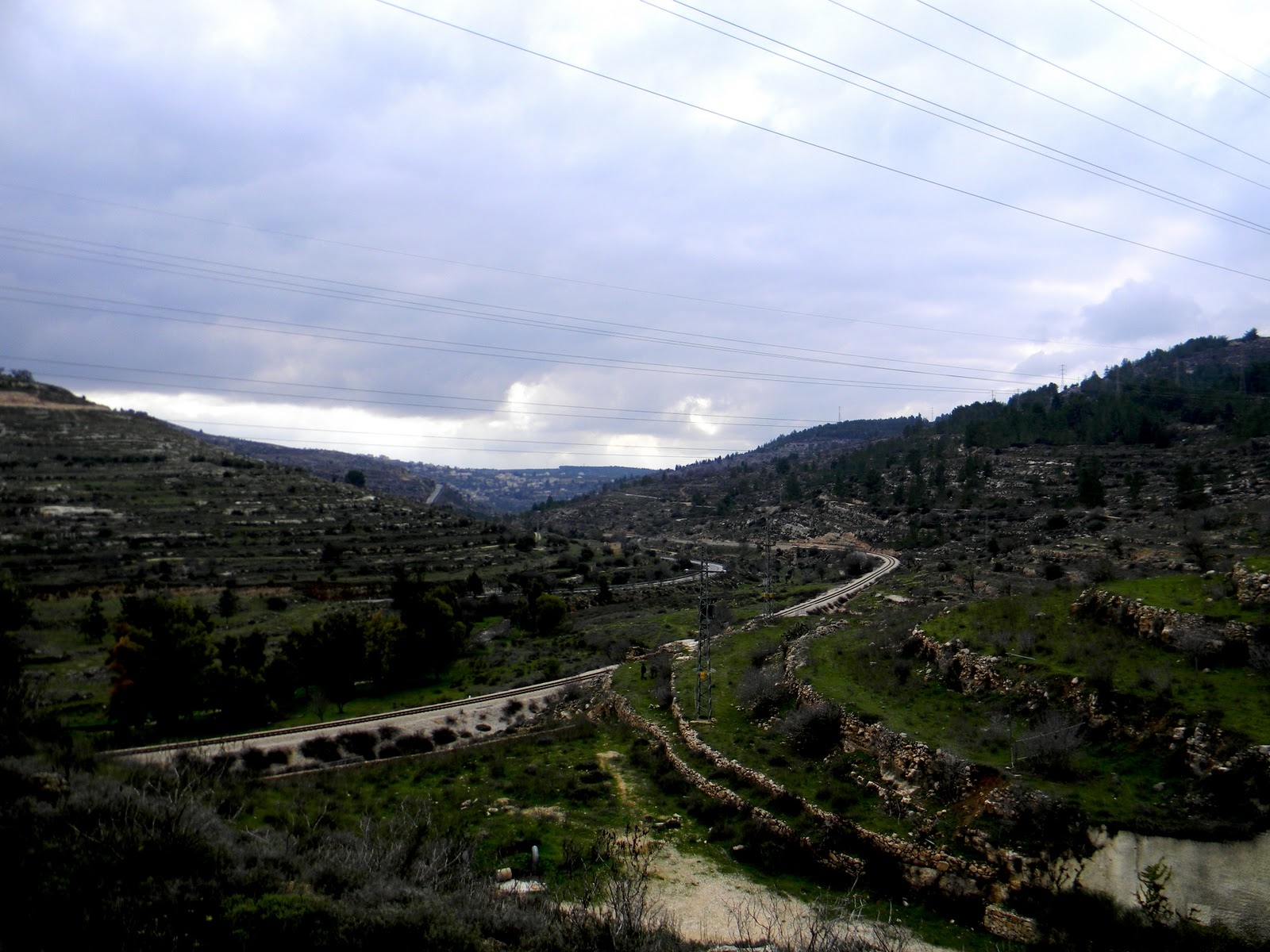 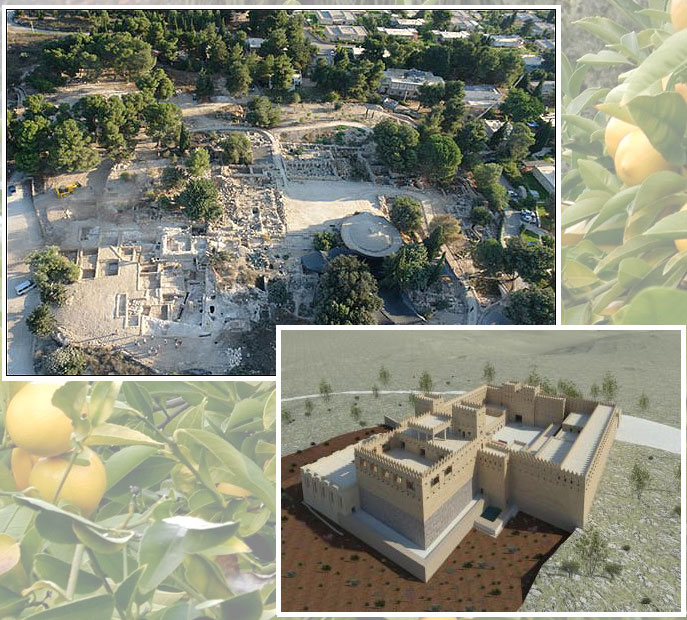 Ramat Rahel:  Beth HakeremA Royal Estate of the House of David
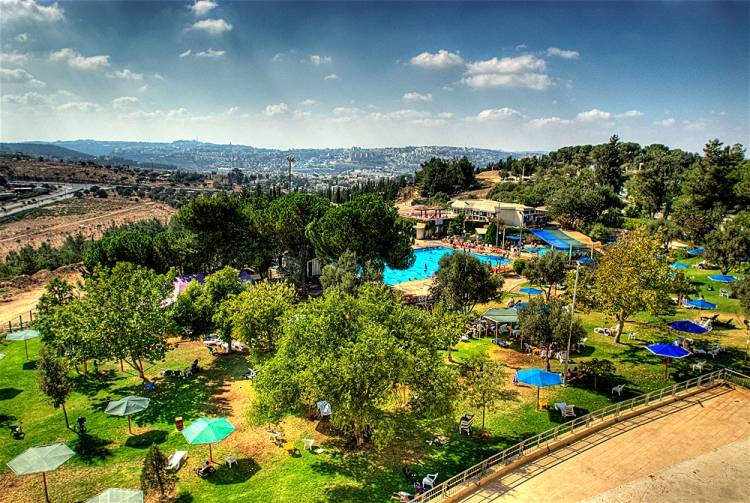 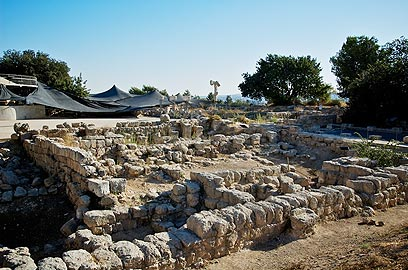 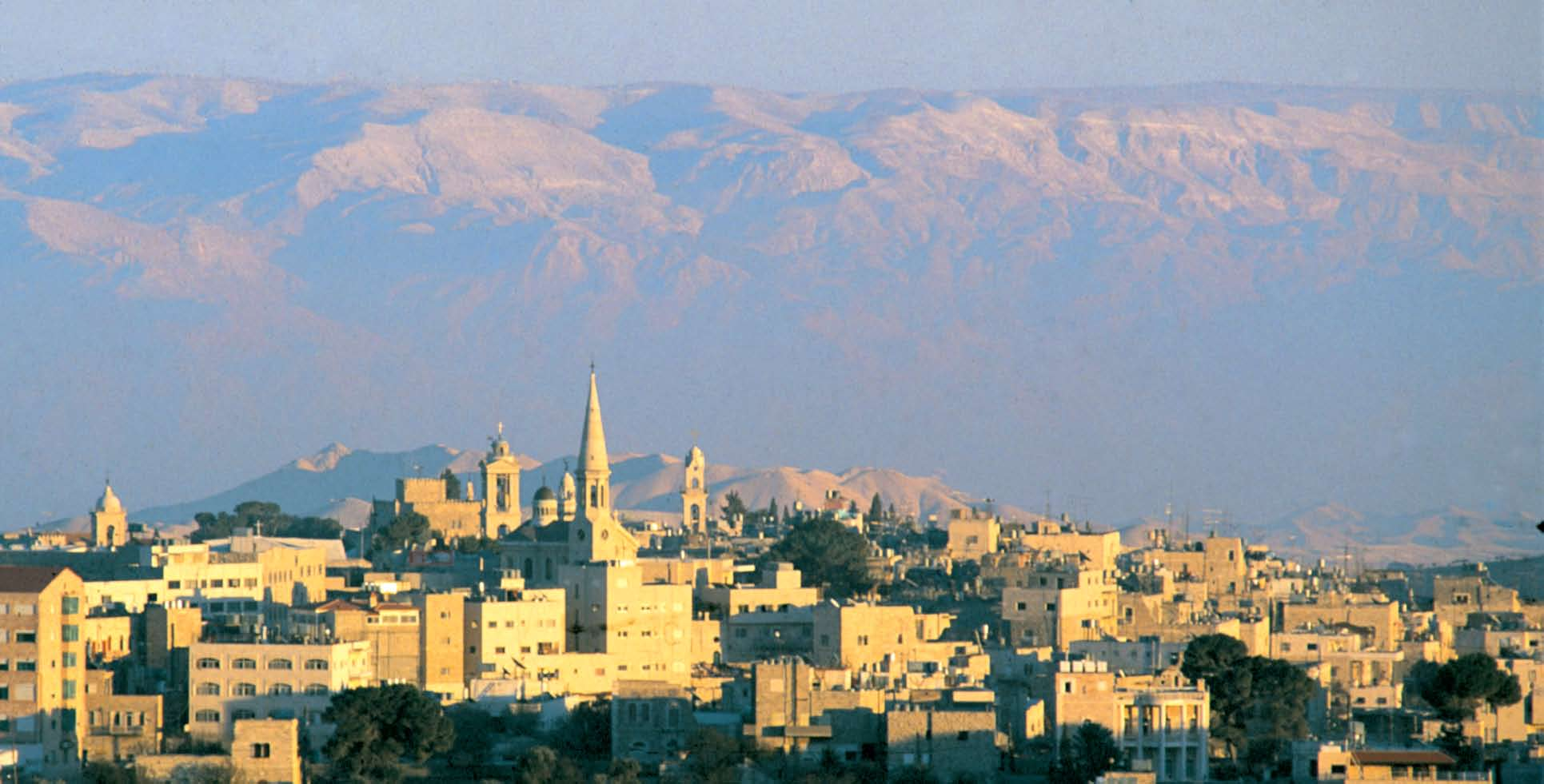 Bethlehem of Judea
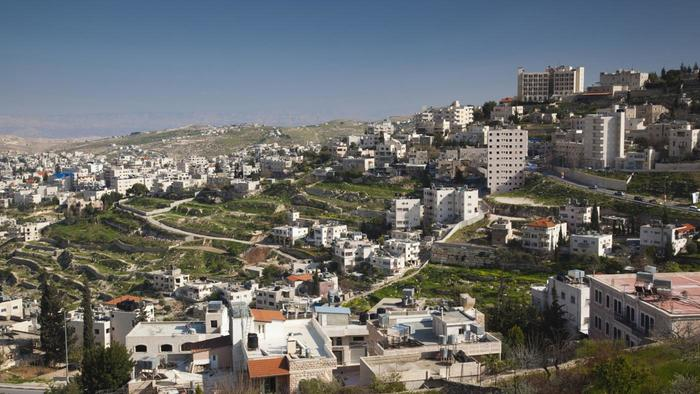 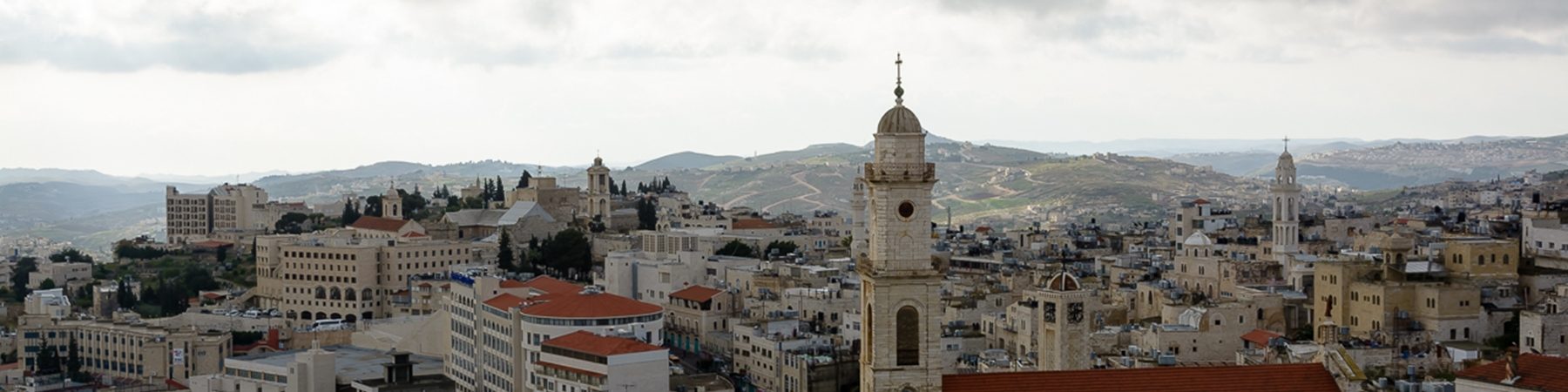 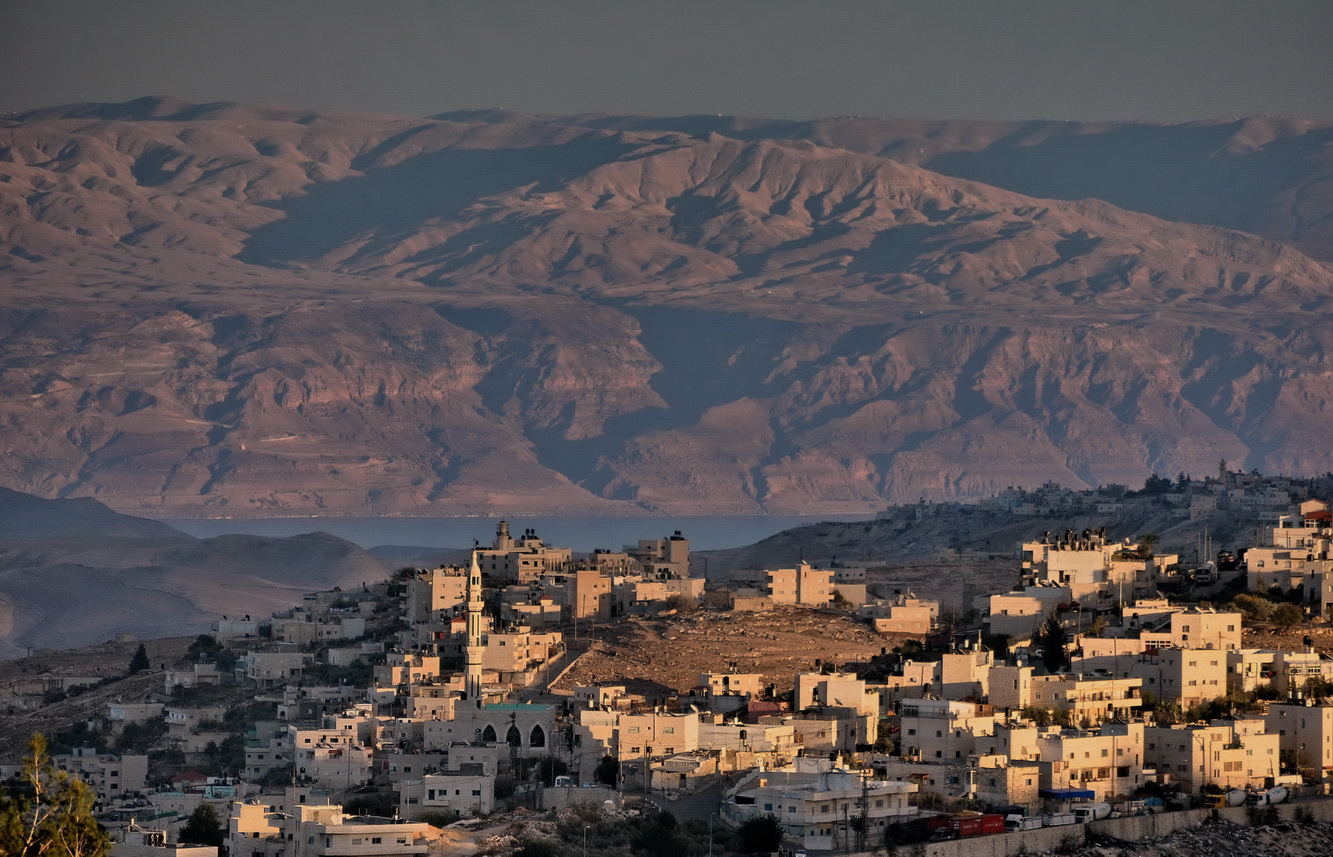 Hebron and Mount Hebron
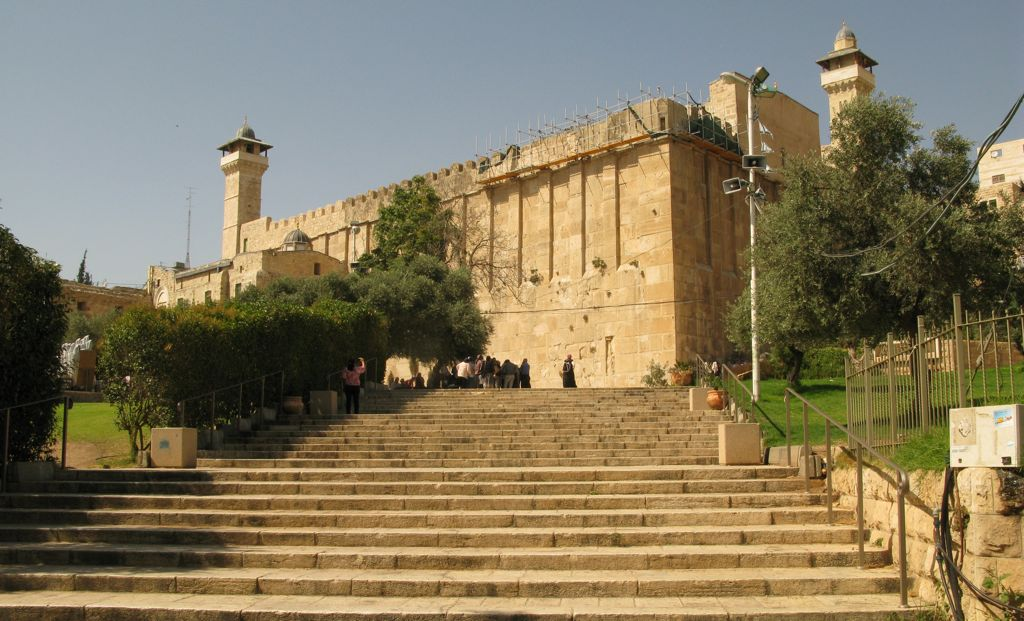 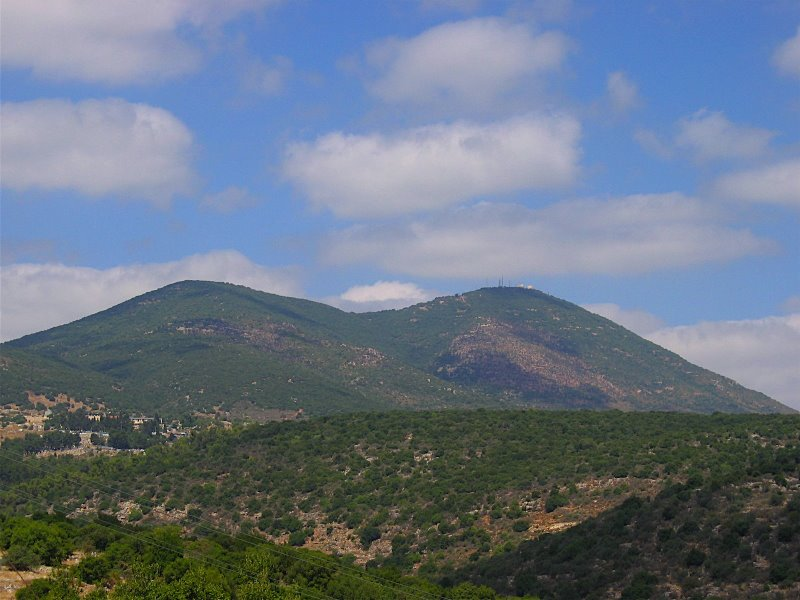 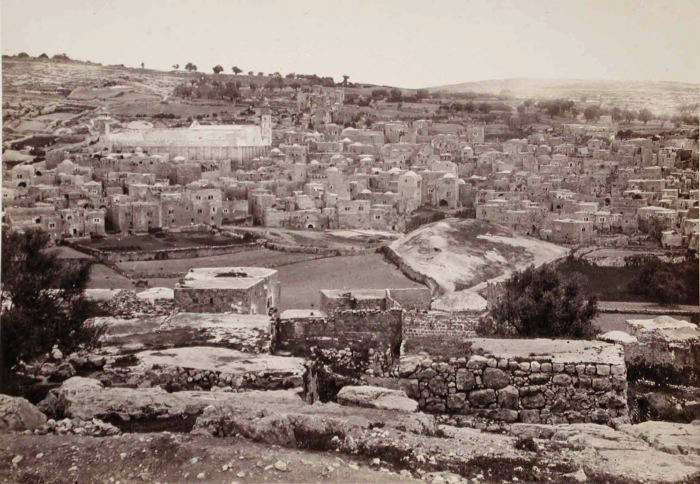 The Hill Country of Judah:Heartland of Judah (OT) and Judea (NT)
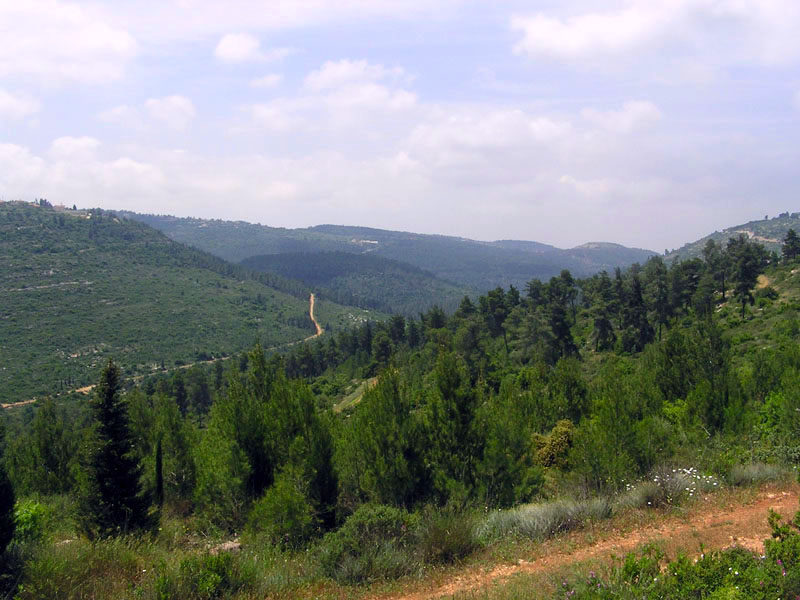 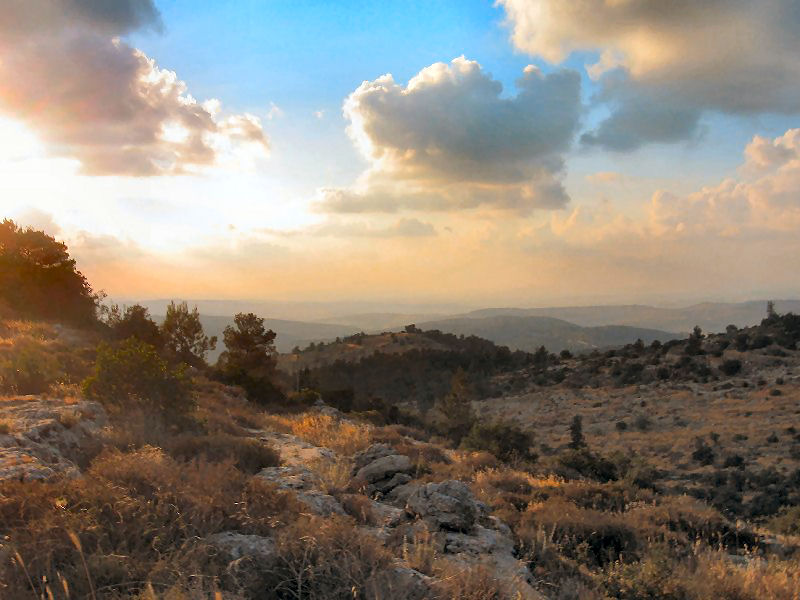 The Biblical Negeb
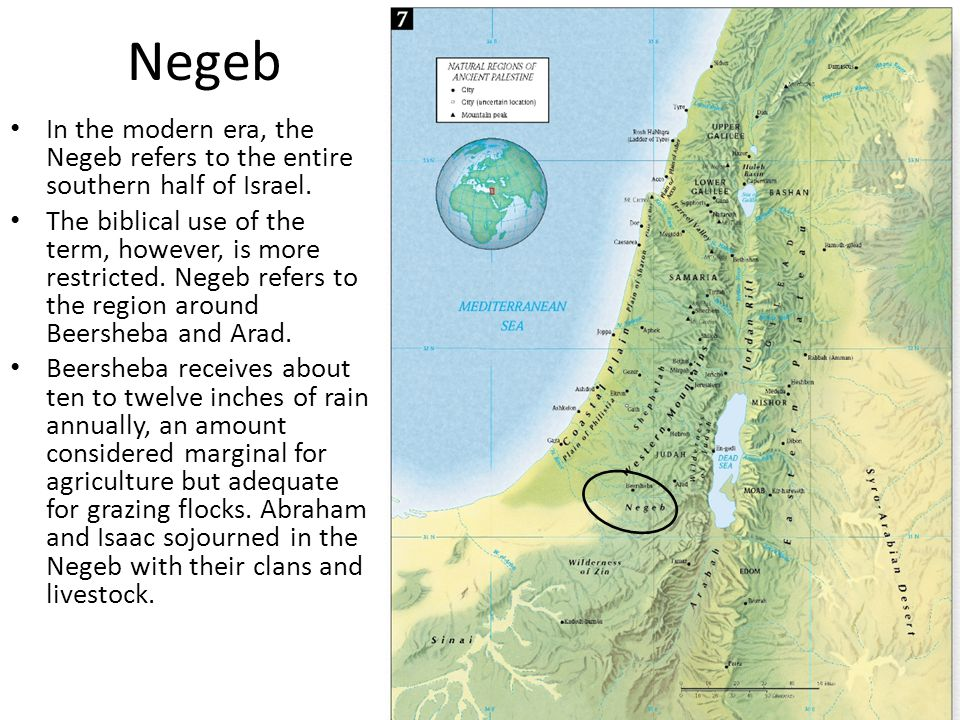 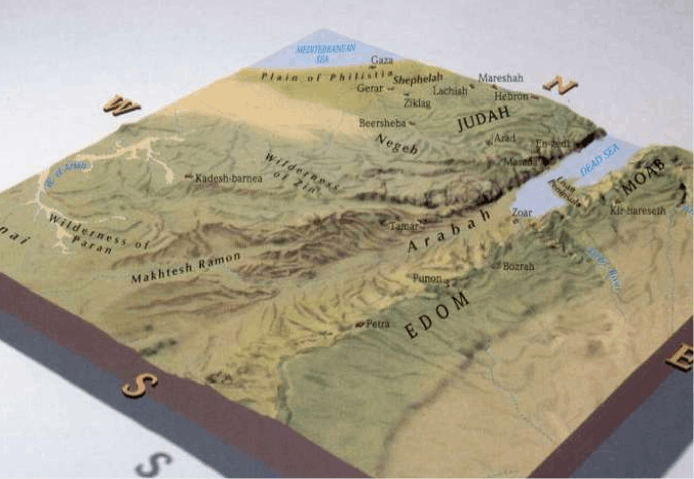 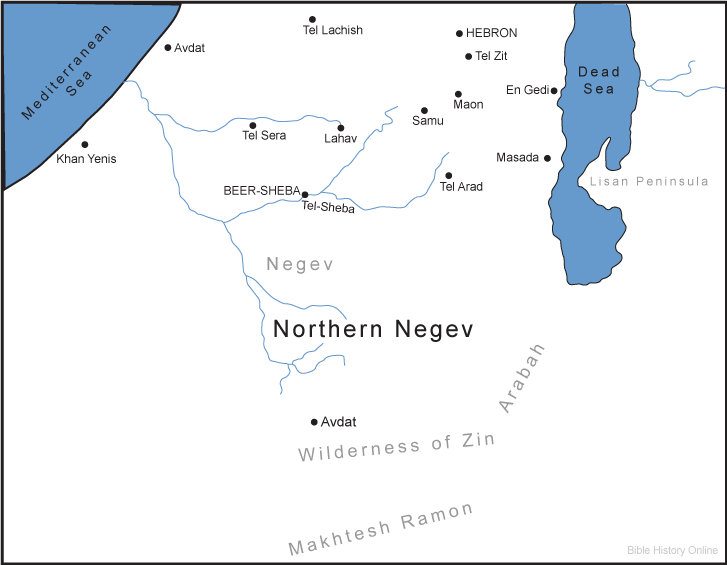 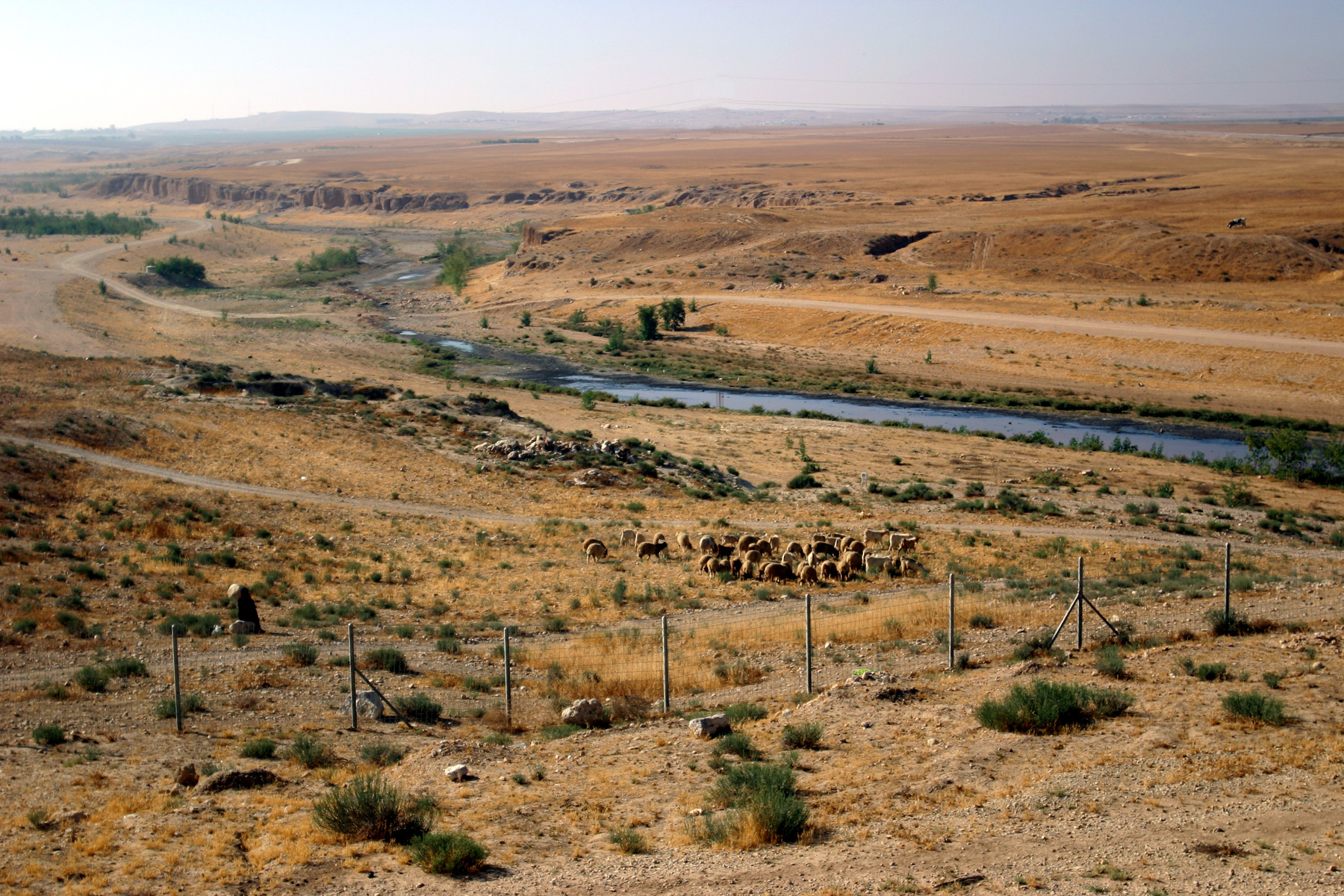 Vistas of the Negeb and Negeb Highlands
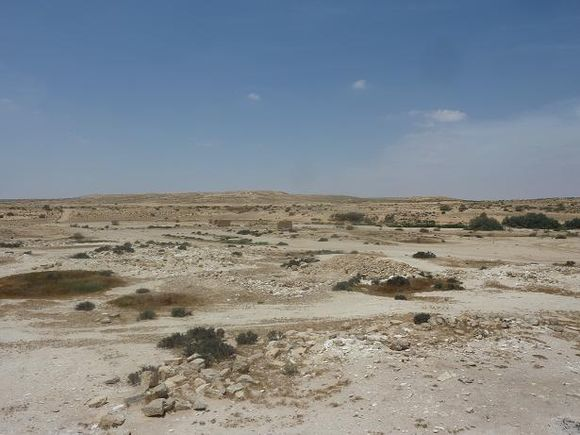 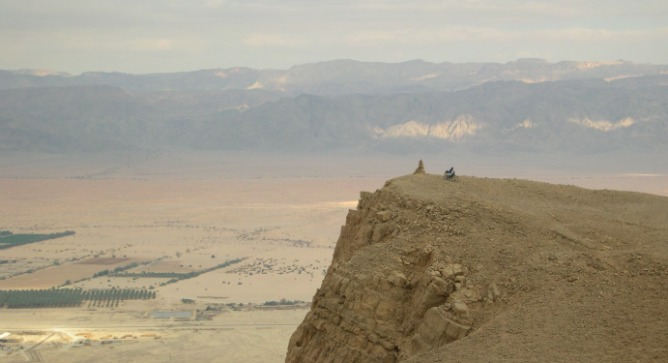 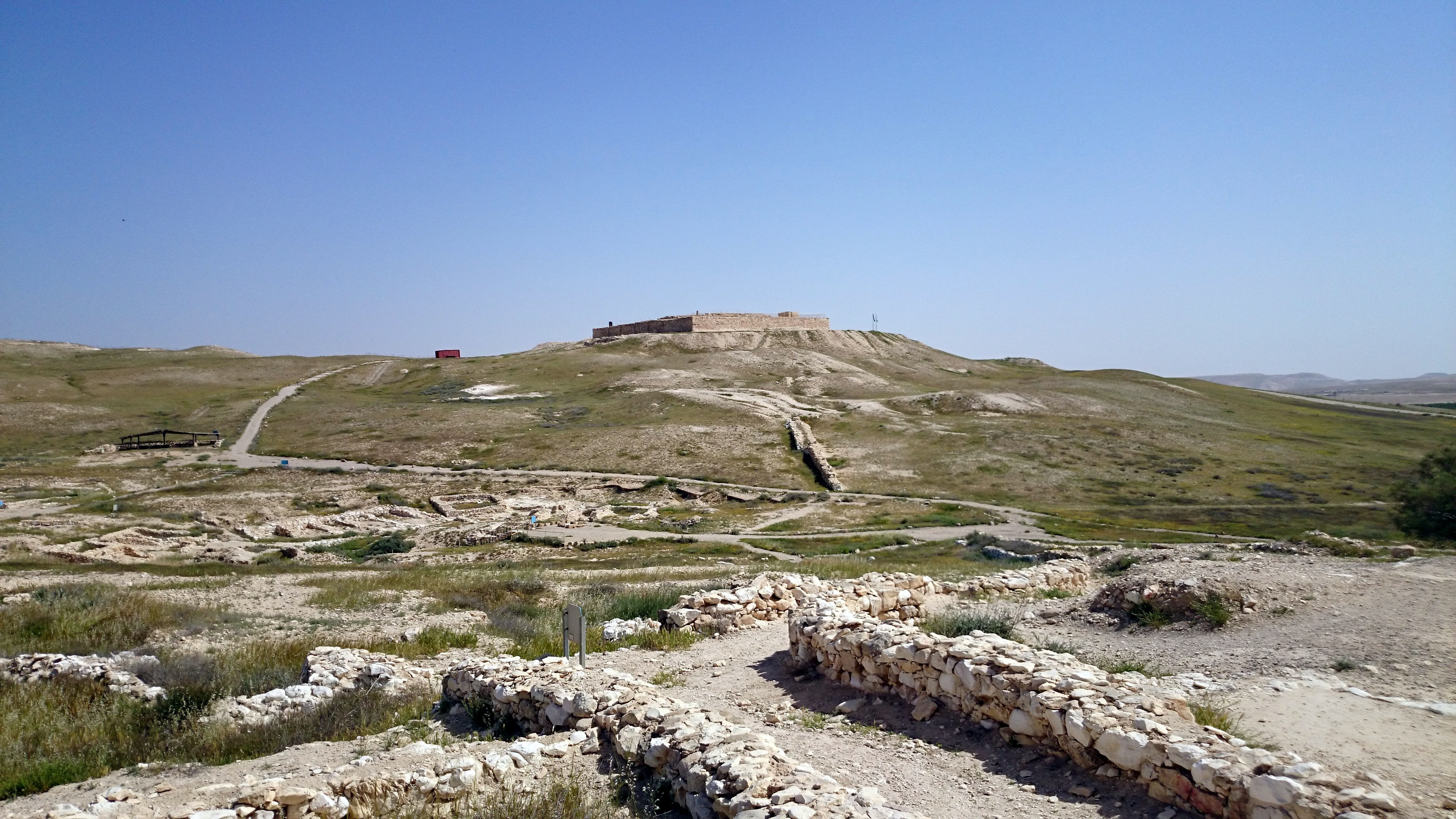 Ancient Arad
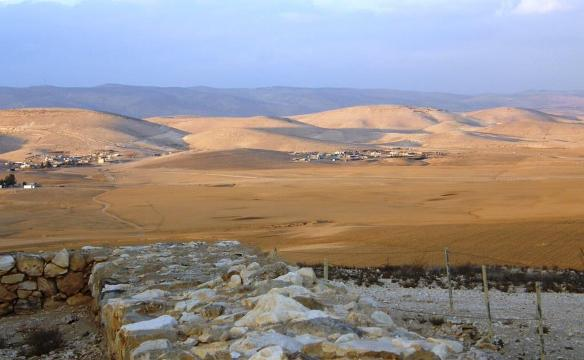 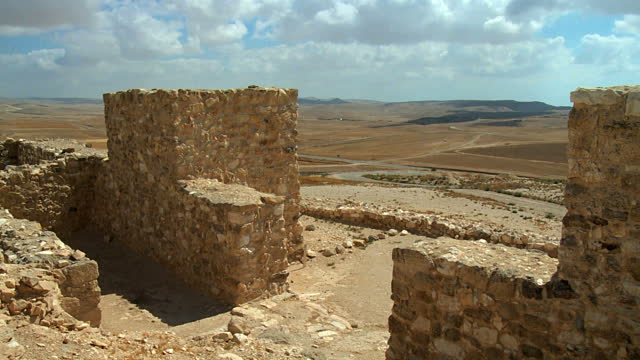 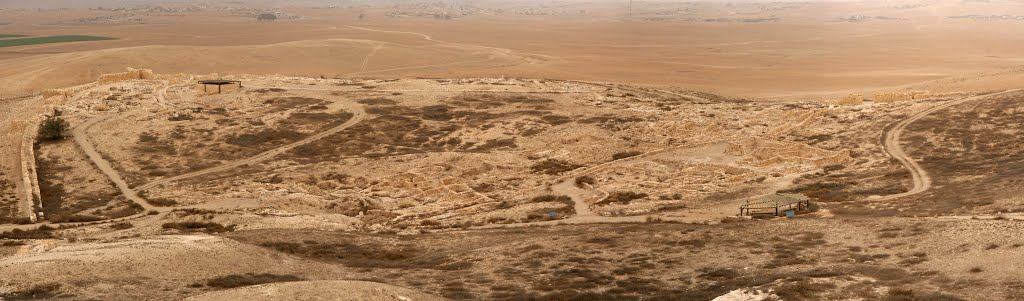